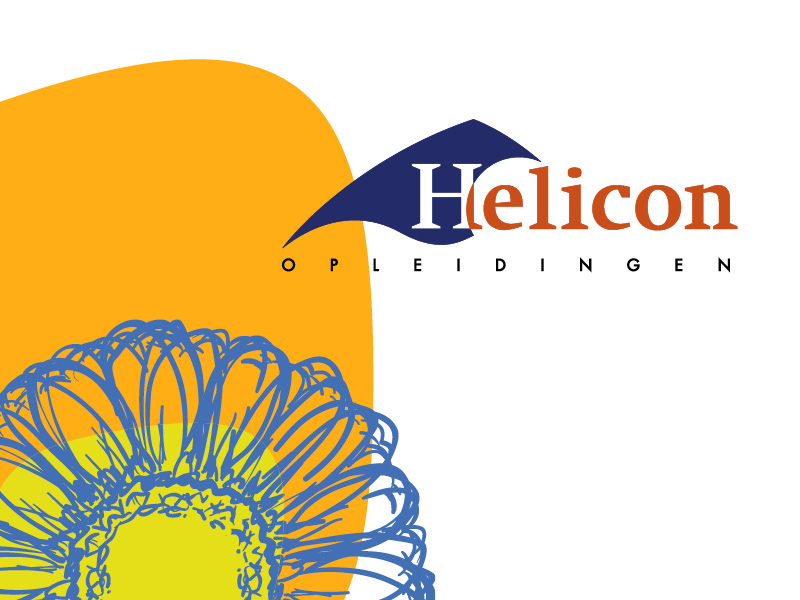 Assortimentskennis 
Toets 1-4 antw
Maak de oefentoets, werk volgens onderstaande manier:

Schrijf van elke plant de volledige wetenschappelijke naam op.

Schrijf (indien aanwezig) de Nederlandse naam op.

Controleer je antwoorden (Antwoordvel Wikiwijs)

Kijk je werk na: 	- elke Latijnse naam 1 punt

				- elke Nederlandse naam 0,5 punt

Cijfer uitrekenen: 
   punten optellen en delen volgens laatste dia “Beoordeling” 

Cijfer doorgeven aan docent (Teams)
Adiantum raddianumVenushaar				2,5
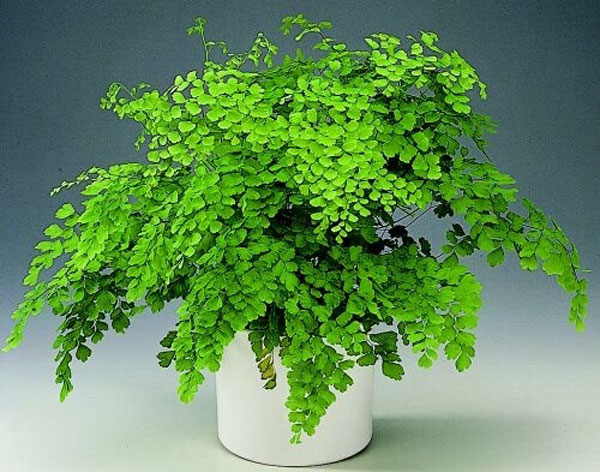 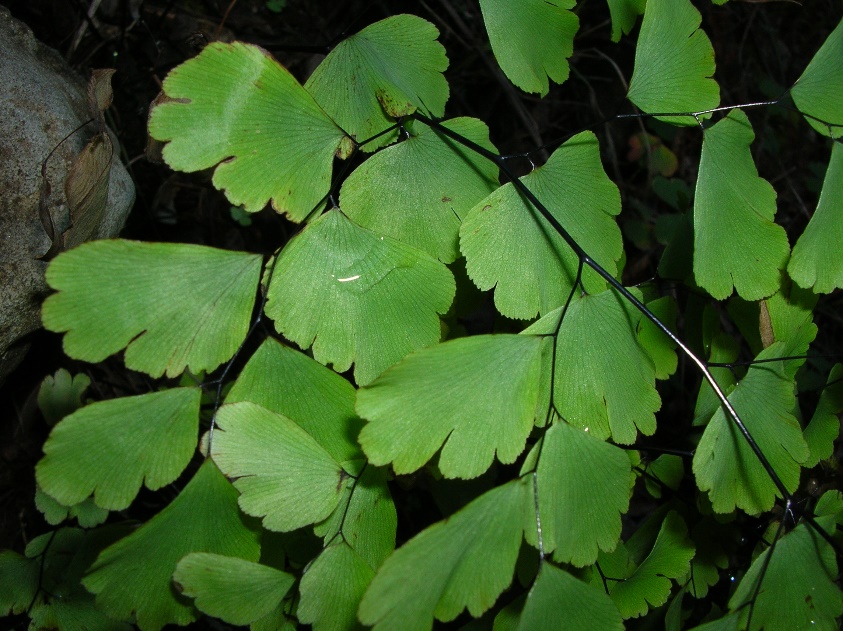 1
Achillea filipandulinaDuizenblad				2,5
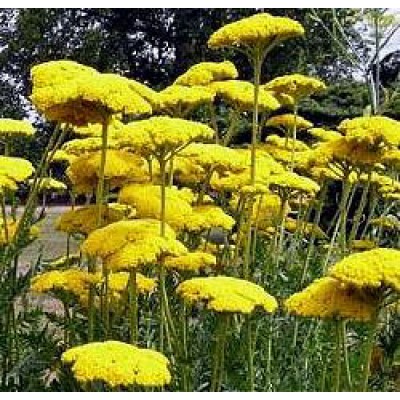 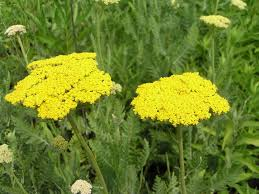 2
Acalypha hispida		Tropische kattestaart						2,5
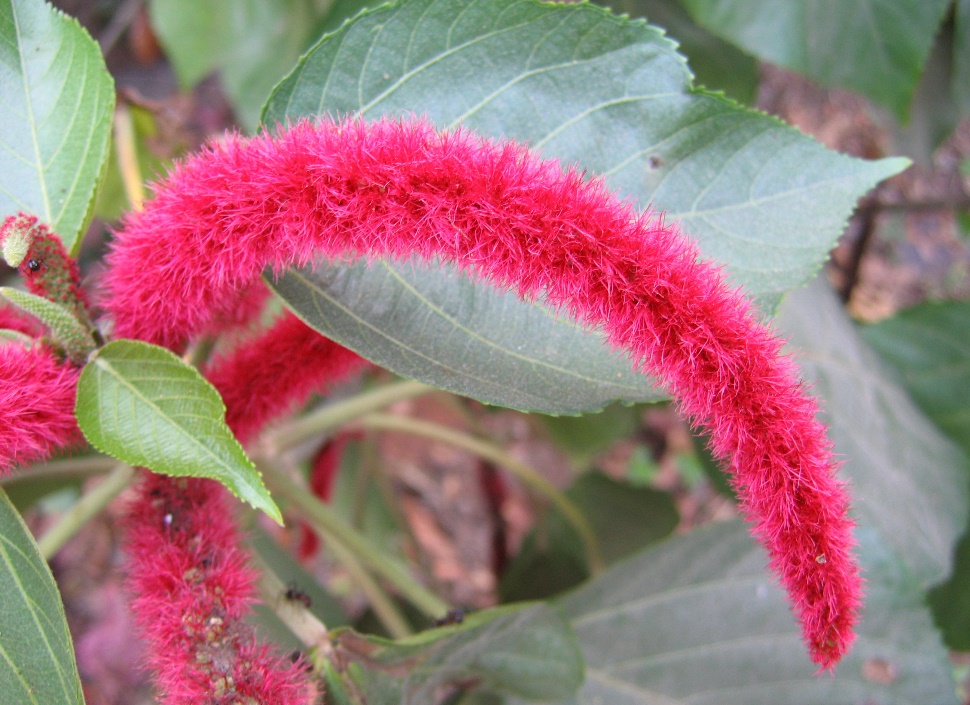 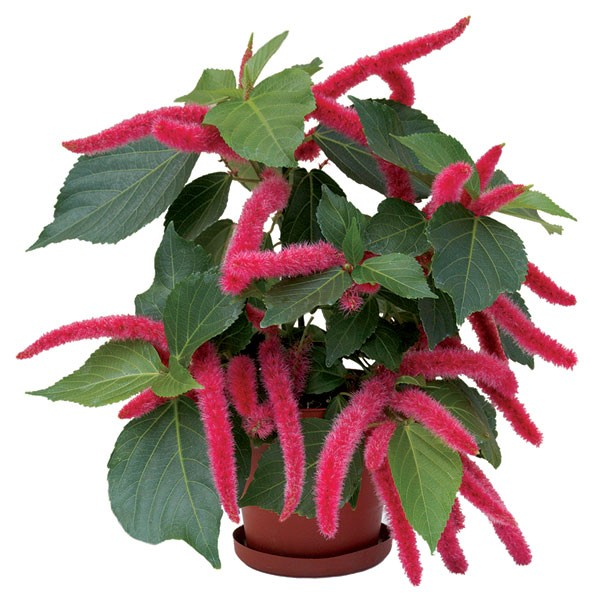 3
Acacia dealbataMimosa						2,5
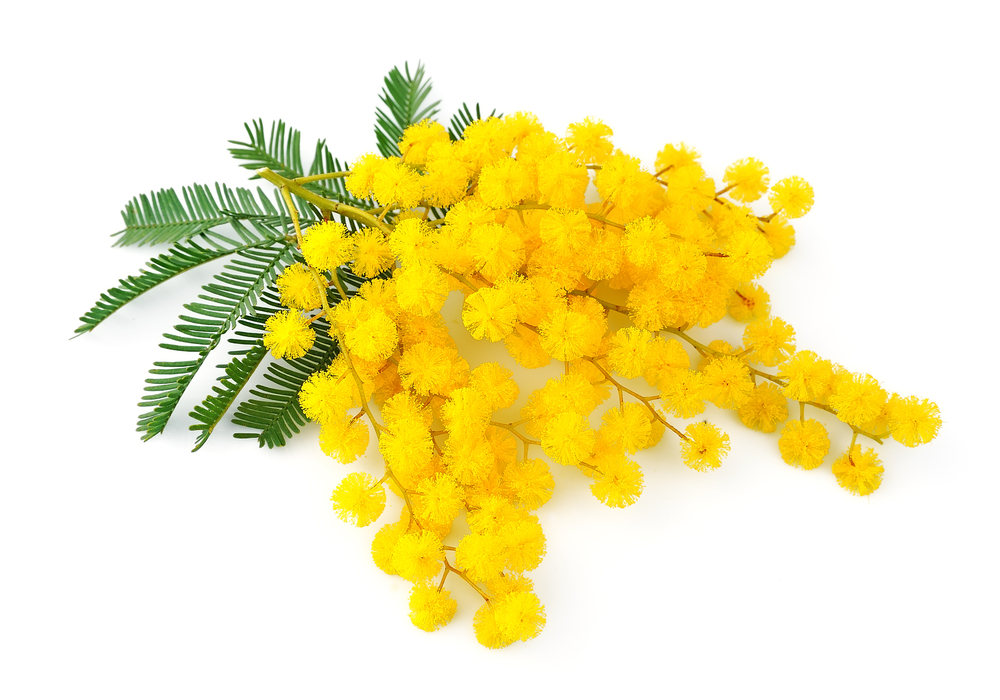 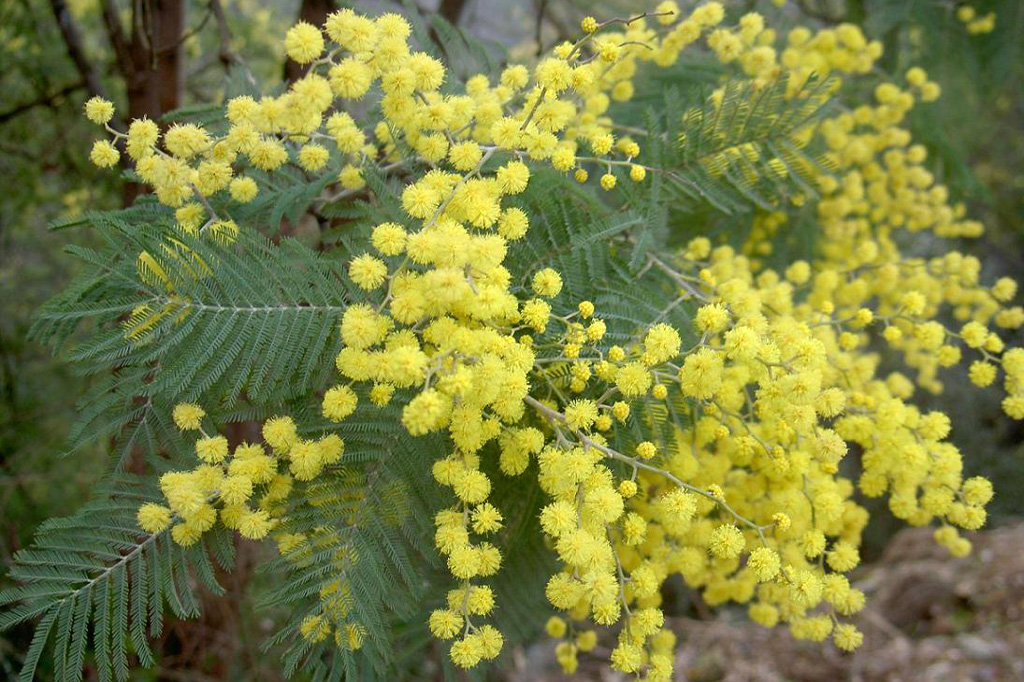 3
Beoordeling:Totaal punten  = cijfer	    1,0